Enquête Mobilité Entreprises Région Sud 25/11/2016
‘Ensemble pour une mobilité professionnelle   durable’
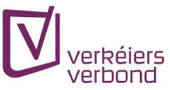 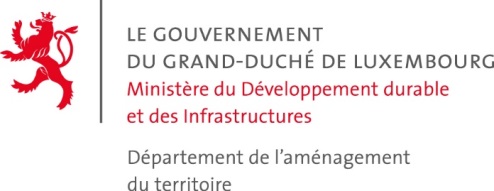 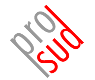 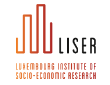 Mot de bienvenue
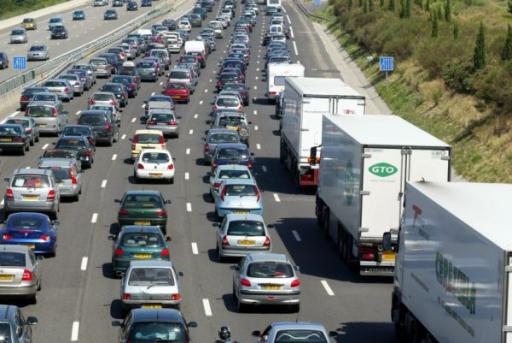 Dan Biancalana
Président du syndicat PRO-SUD / Bourgmestre de Dudelange
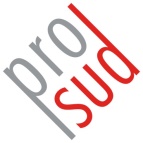 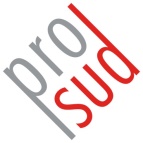 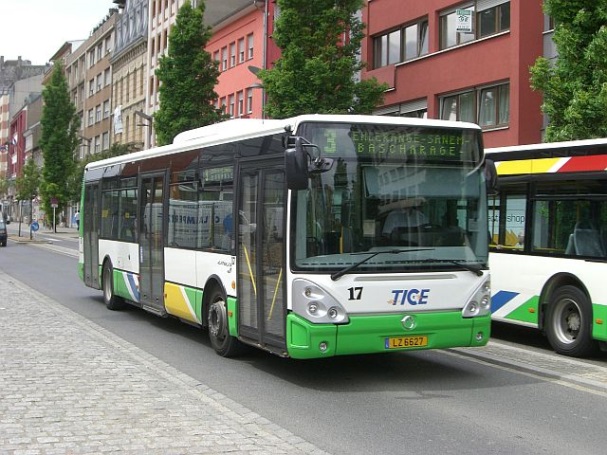 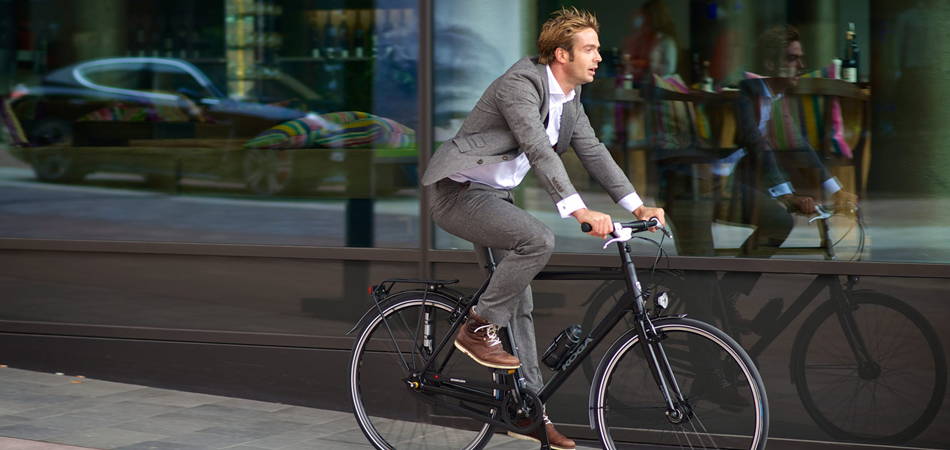 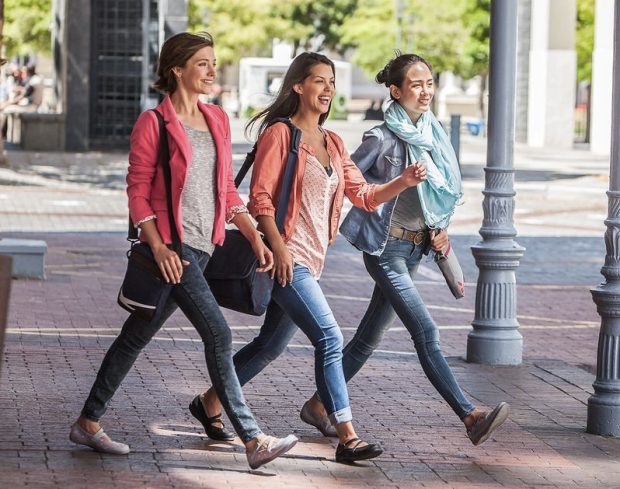 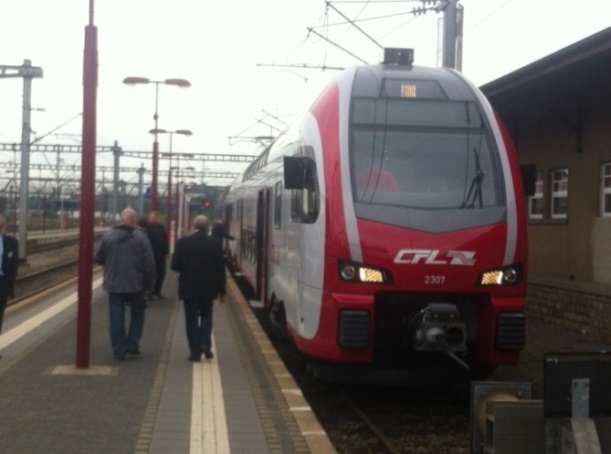 2
[Speaker Notes: Je passe maintenant la parole à Monsieur Bausch pour la suite de la présentation + (click)]
L’enquête mobilité
François Bausch
      Ministre du Développement durable et des Infrastructures
3
Sommaire
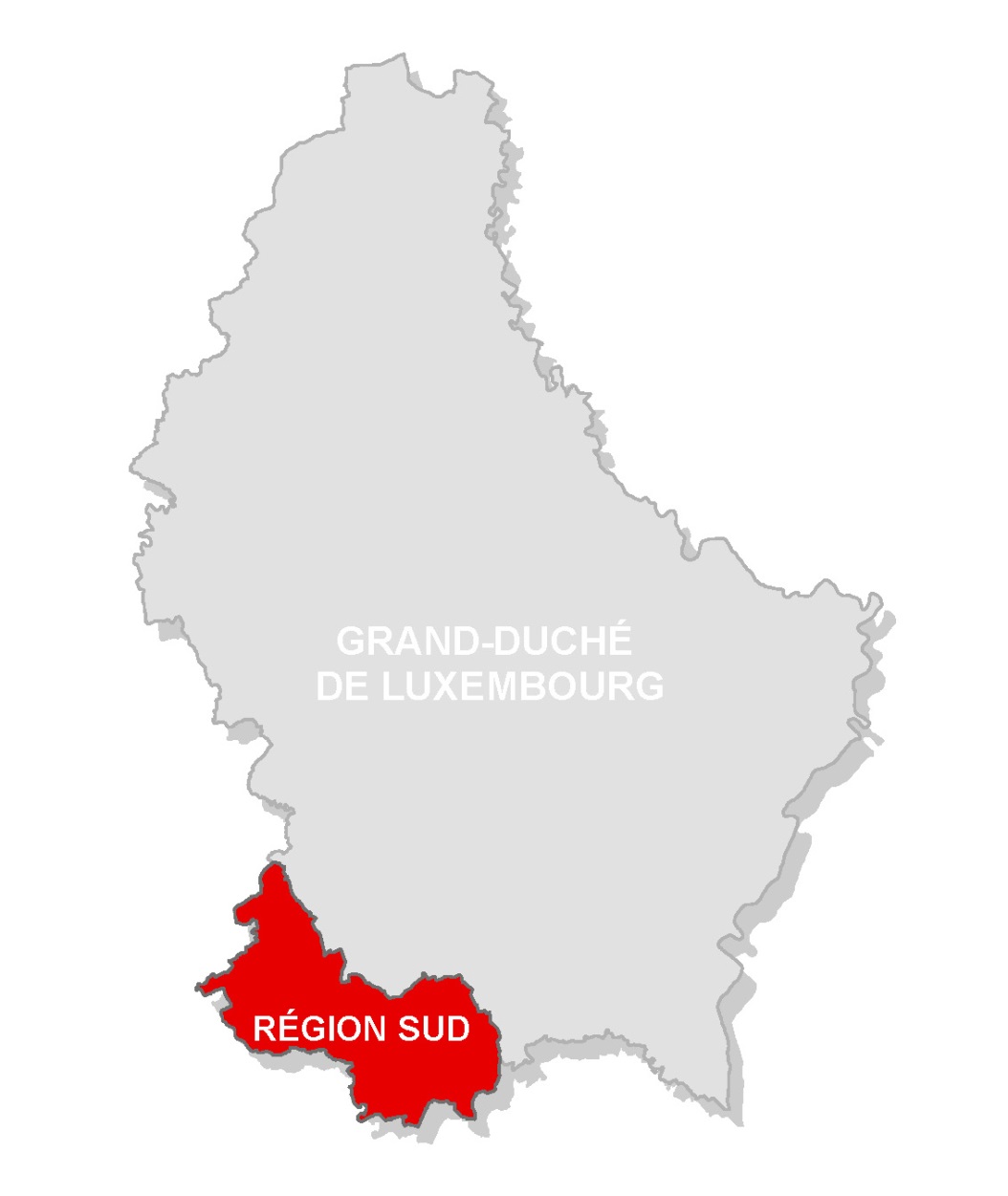 L’enquête mobilité Région Sud
Pistes d’action: 
leviers d’action multiples et diversifiés 
Projets prévus dans la Région Sud
Best practice
Le Guide Mobilité Belval
Une nouvelle desserte de bus dans la Z.I. Riedgen
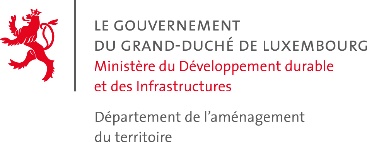 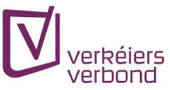 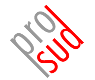 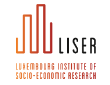 4
[Speaker Notes: Mesdames et Messieurs,
Le Département de l’aménagement du territoire du Ministère du Développement durable et des Infrastructures en collaboration avec le syndicat PRO-SUD, le Verkéiersverbond et le LISER (Luxembourg Institute of Socio-Economic Research), lancent une enquête mobilité destinée aux employeurs et employés des entreprises situées dans les zones d’activités de la région Sud. 

A travers ma présentation, je vais vous présenter les enquêtes mobilités réalisées par le Verkéiersverbond, le principe et le déroulement de ces dernières, les pistes d’action envisageables, les projets prévus dans la Région Sud ainsi que quelques exemples de bonne pratique. 

BUT:	proposer des réponses adaptées en termes de mobilité durable]
Sommaire
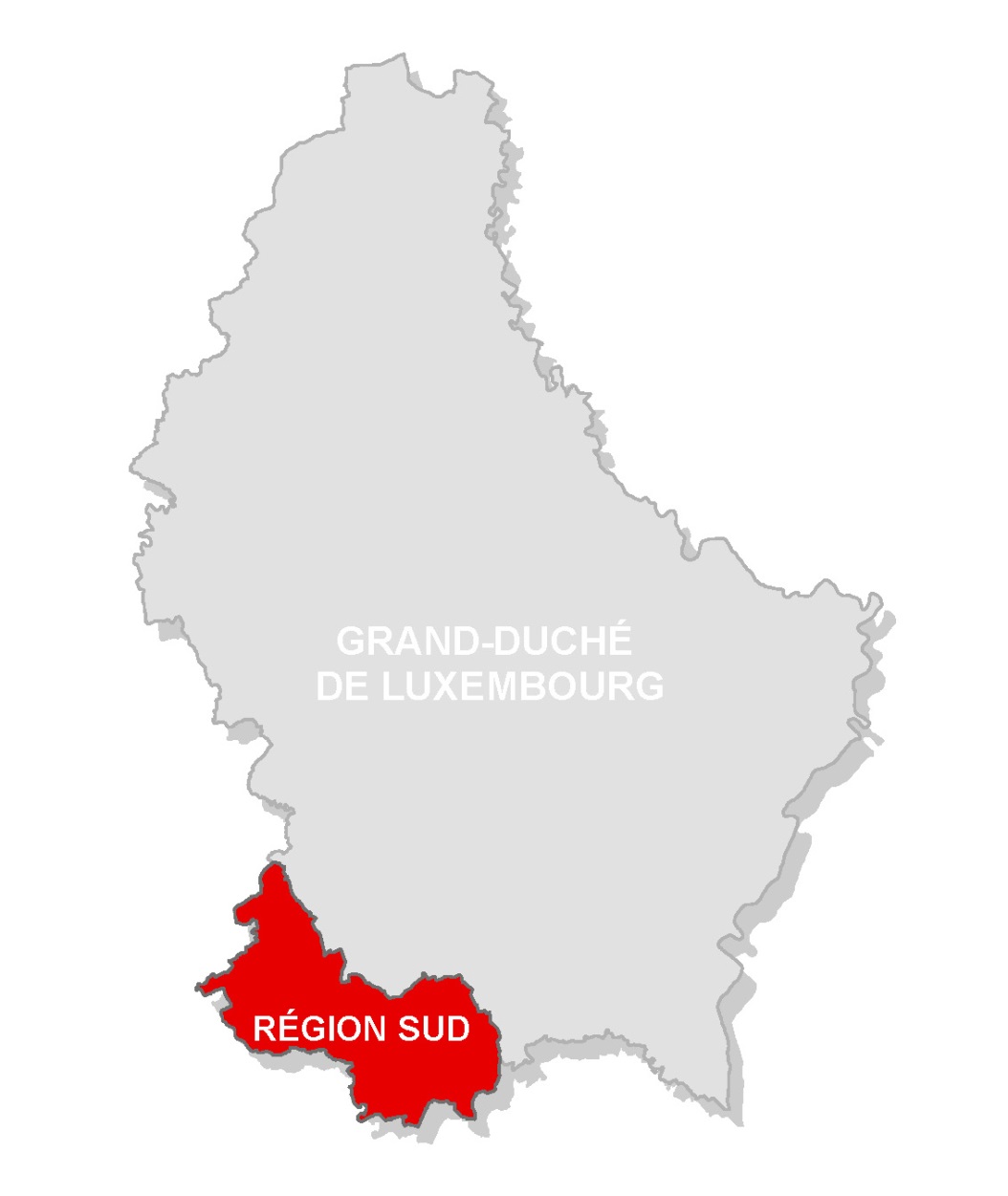 L’enquête mobilité Région Sud
Pistes d’action: 
leviers d’action multiples et diversifiés 
Projets prévus dans la Région Sud
Best practice
Le Guide Mobilité Belval
Une nouvelle desserte de bus dans la Z.I. Riedgen
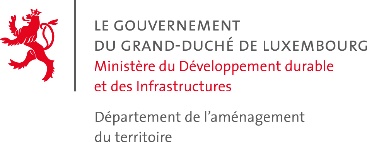 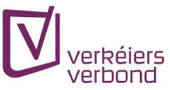 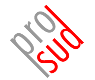 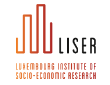 5
[Speaker Notes: Je vais donc commencer par les objectifs de l’enquête ainsi que son déroulement]
Pourquoi une enquête mobilité?
une méconnaissance des routines de mobilité des salariés venant quotidiennement dans les grands zonings 
une masse critique conséquente de salariés déjà présente dans les ZAE de la Région Sud
une congestion des axes de transport 
une volonté de définir conjointement des solutions adaptées
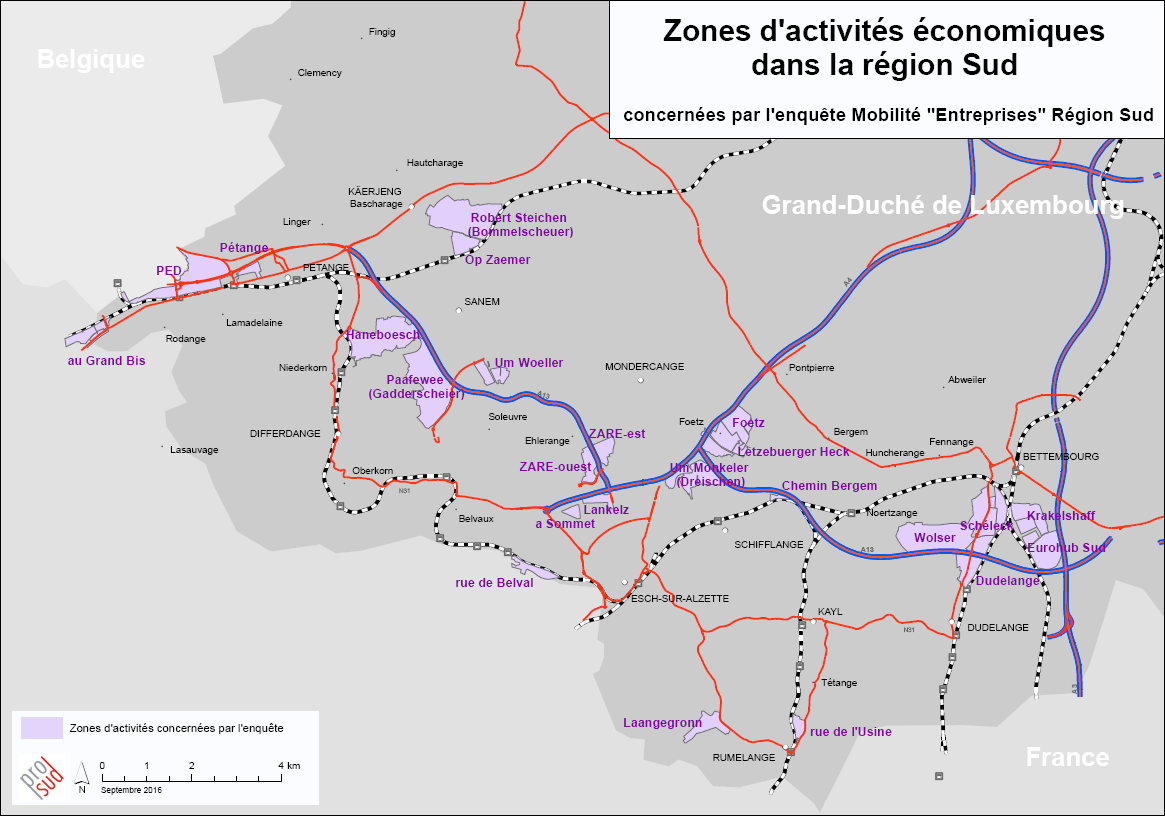 Zones d’activités économiques dans la région Sud concernées par l’enquête
6
[Speaker Notes: La carte présente les zones d’activités de la Région Sud concernées par l’enquête.
A ce stade, nous nous sommes limités aux zones d’activités présentant une masse critique certaine.]
Objectifs de l’enquête mobilité
identifier les besoins en mobilité de vos salariés
proposer des alternatives pour optimiser les déplacements 
agir sur les conditions de mobilité de vos employés, clients et fournisseurs pour contribuer à la compétitivité et à la satisfaction des employés/clients de votre entreprise
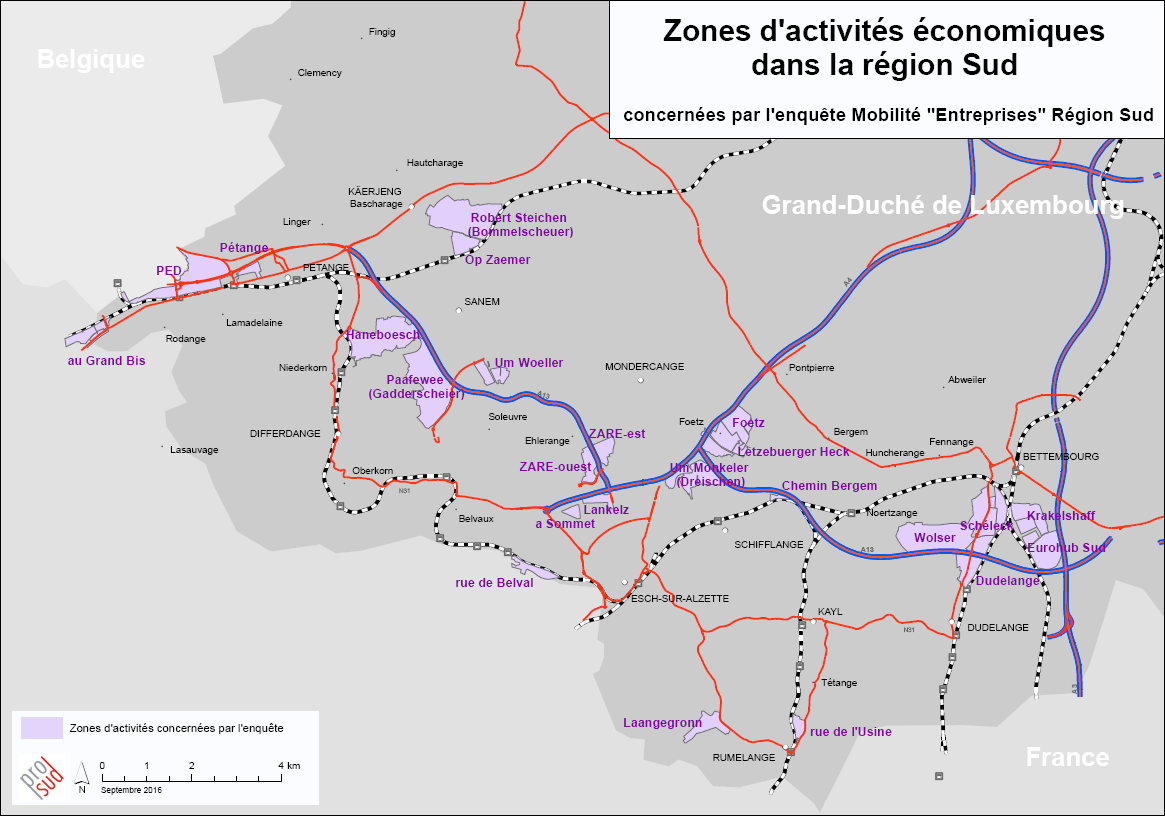 Zones d’activités économiques dans la région Sud concernées par l’enquête
7
[Speaker Notes: En tout 25 zoning ont été retenus pour l’enquête. Cela représente environ 700 entreprises et à peu près  20.000 employés]
Déroulement de l’enquête
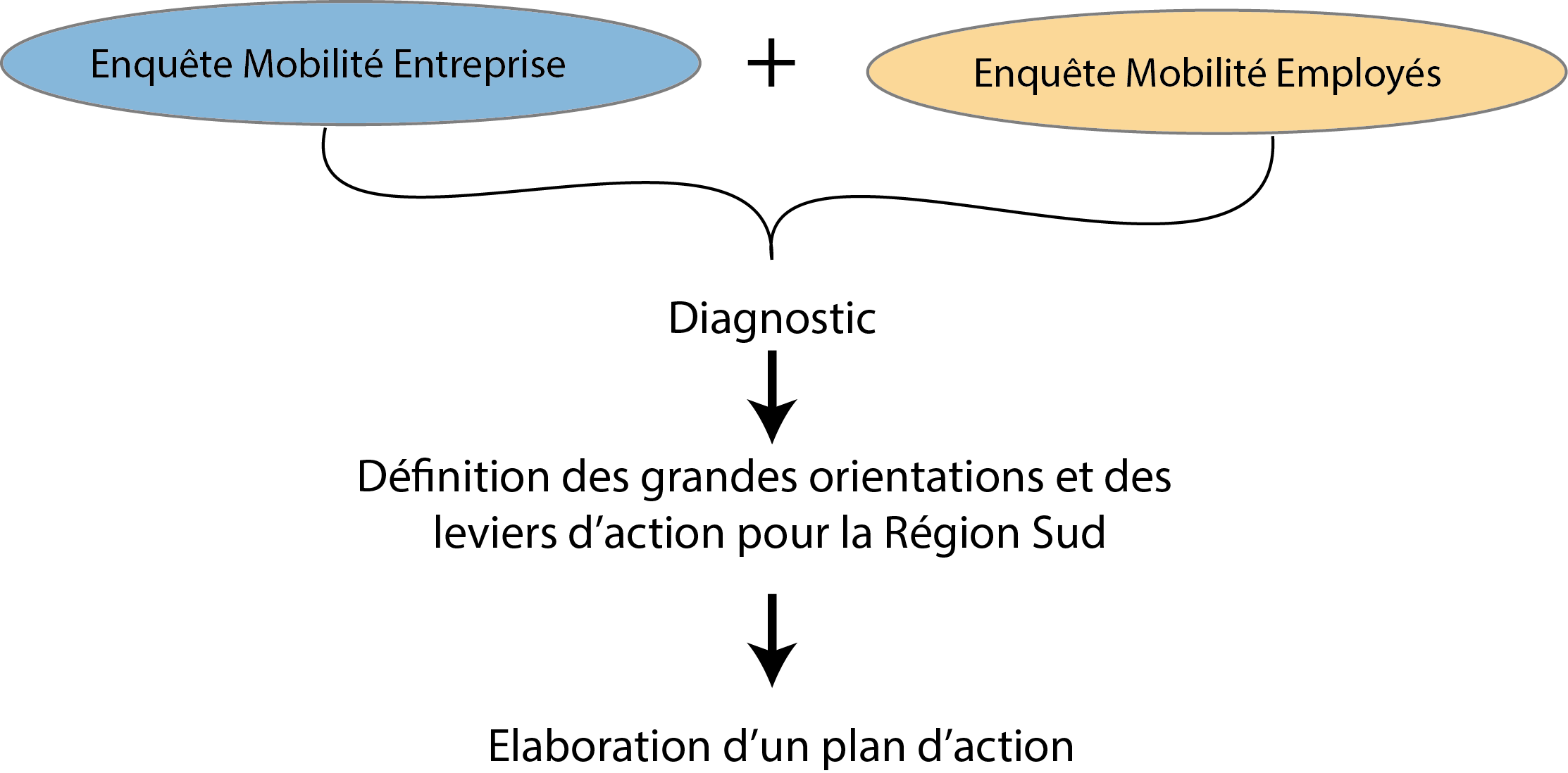 Phase 1
Phase 2
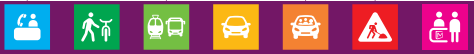 8
[Speaker Notes: L’enquête vise les entreprises situées dans les zones d’activités du Sud et se déroule en deux phases : 

- Une première phase qui est en cours actuellement pour interroger les ressources humaines ; celle-ci se terminera le 31 décembre 2016
Puis 
- Une seconde phase débutera en mars 2017 pour interroger cette fois ci les employés.]
Déroulement de l’enquête
Qui fait quoi?
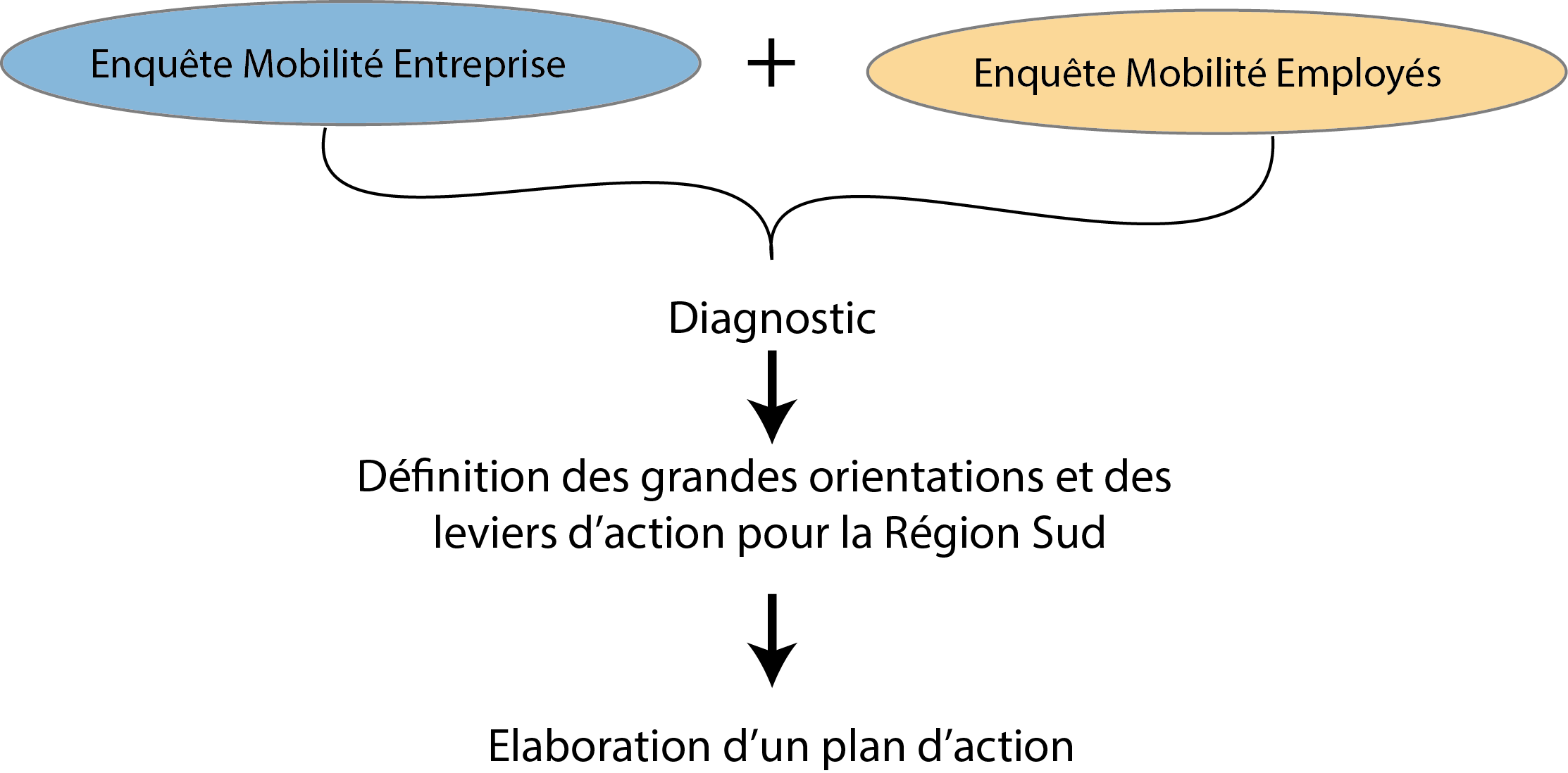 Entreprises
Phase 1
Phase 2
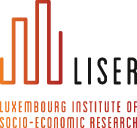 Ensemble
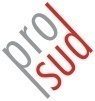 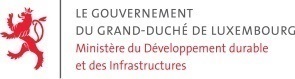 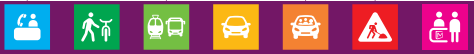 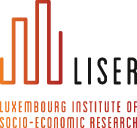 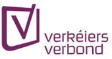 9
[Speaker Notes: Les enquêtes doivent donc être remplies par les entreprises elles-mêmes dans un premier temps.
Ces dernières seront ensuite dépouillées par la Liser en vue d’établir un premier diagnostic.


Sur base du diagnostic, un plan d’action avec tous les acteurs concernés pourra ensuite être défini.]
Déroulement de l’enquête
Contribution des entreprises
un formulaire en ligne via: http://www.mobiliteit.lu/entreprise/regionsud
ou bien
un questionnaire en format papier à renvoyer au PRO-SUD 
       12, avenue du Rock’n’Roll L-4361 Esch-sur-Alzette
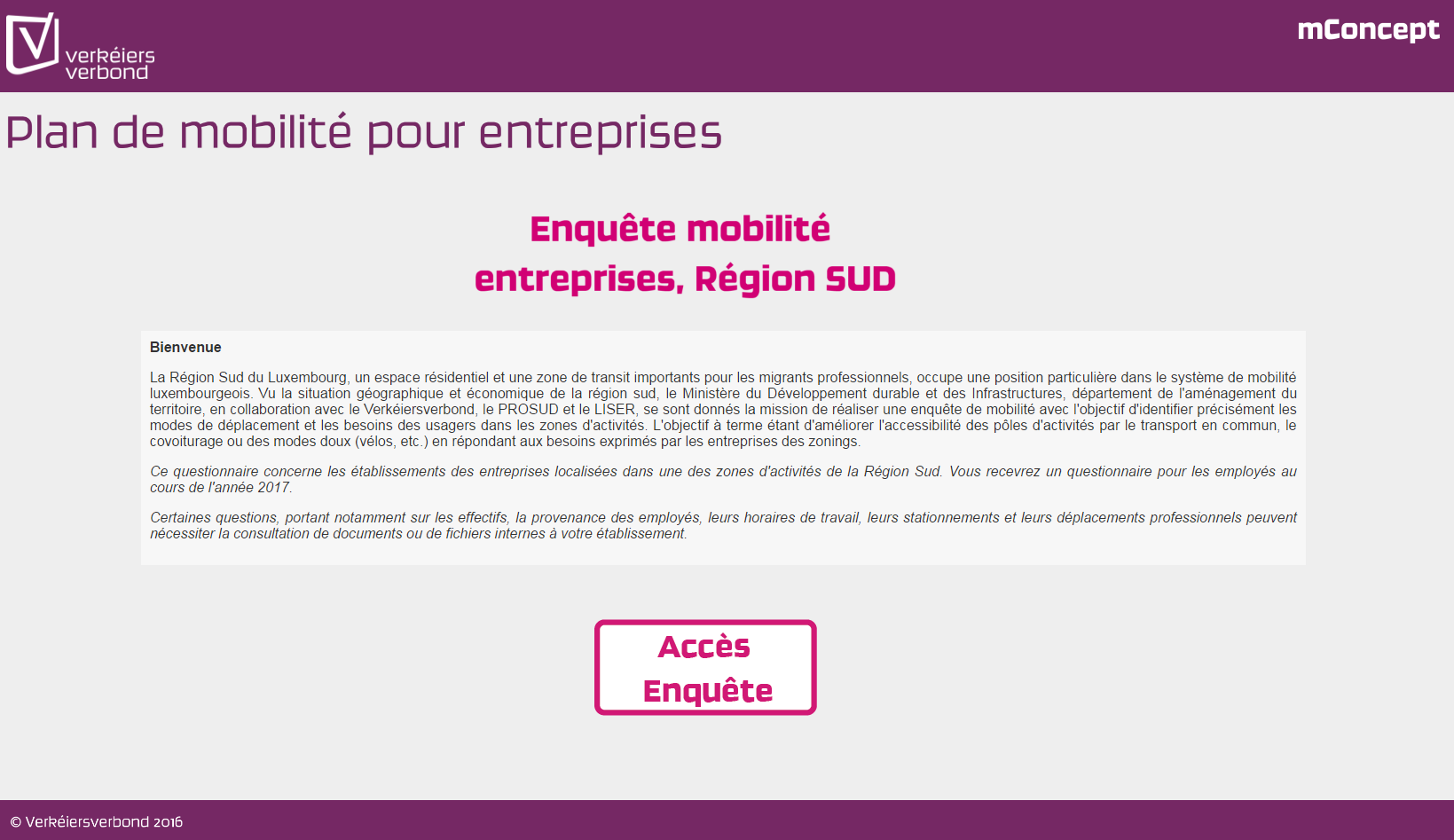 10
[Speaker Notes: Concrètement nous attendons donc des entreprises qu’elles remplissent le questionnaire qui est disponible en ligne sur la page Internet du Verkéierverbond ou qui peut être rempli sur une version papier et renvoyé à ProSud

Au 24.11.2016 : 
140 entreprises réparties à travers les zones d’activités ont déjà à l’heure actuelle rempli le questionnaire sur un peu plus de 700 entreprises sollicitées (soit 19,2%).
En chiffres effectifs cela représentent +/- 4200 salariés dont 2700 frontaliers et 1500 résidents. 

J’invite ceux qui ne l’auraient pas encore fait, à remplir le questionnaire jusqu’au 31 décembre 2016.
Remplir le questionnaire ne prend qu’une vingtaines de minutes.
Des relances sont prévue pour le mois de décembre.]
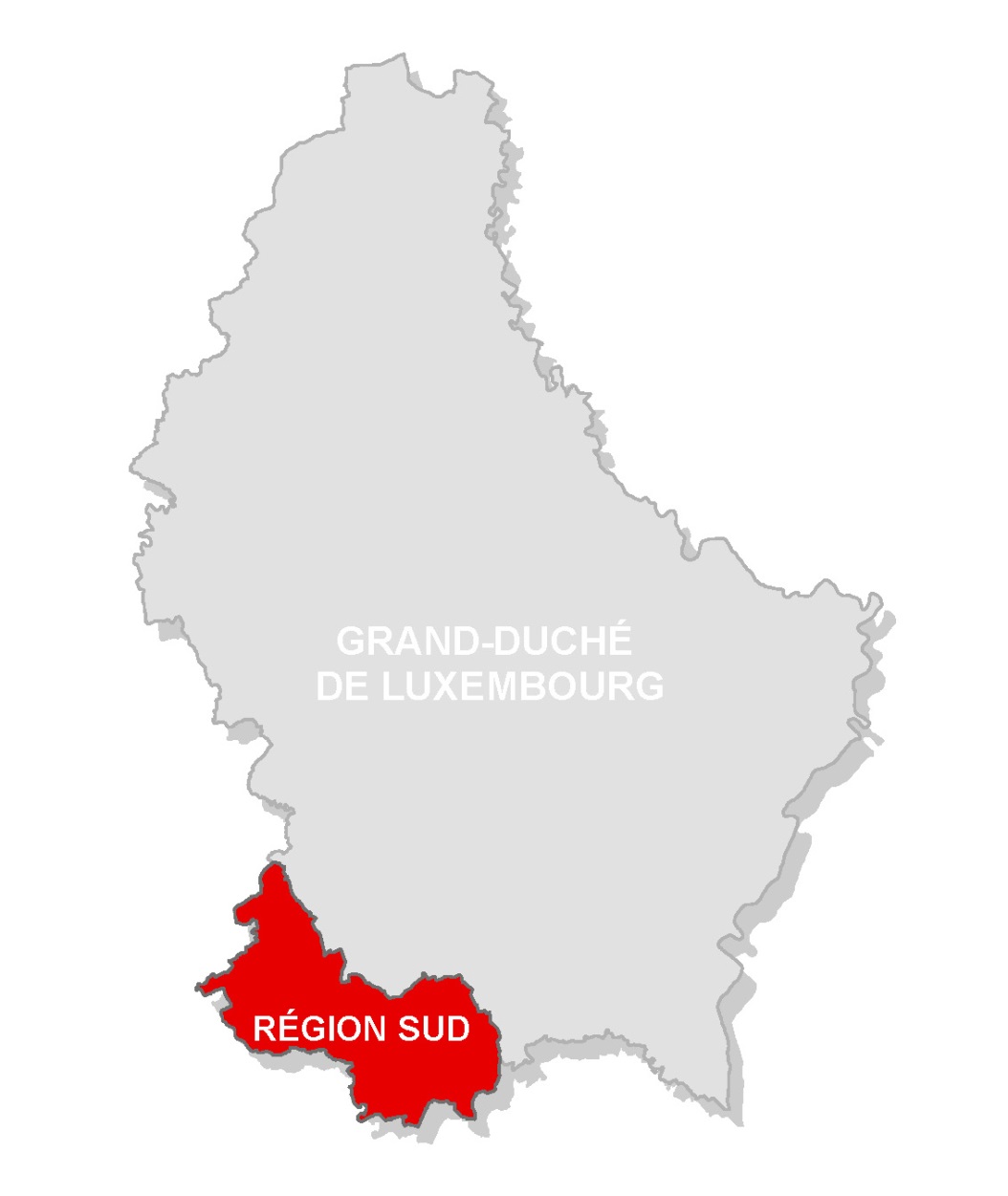 L’enquête mobilité Région Sud
Pistes d’action: 
leviers d’action multiples et diversifiés 
Projets prévus dans la Région Sud
Best practice
Le Guide Mobilité Belval
Une nouvelle desserte de bus dans la Z.I. Riedgen
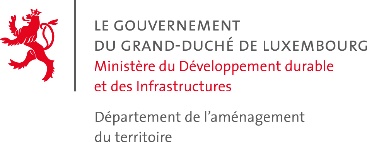 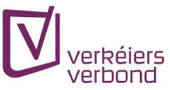 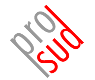 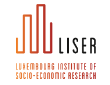 11
[Speaker Notes: Quelles sont les pistes d’action envisagables ? +(click)]
Pistes d’action: les leviers
promouvoir le covoiturage
créer/améliorer/adapter l’offre des transports en commun
Développer un réseau de pistes cyclables avec les communes
mettre à disposition des vélos/pédélecs en tant que partie de la flotte de véhicules
…
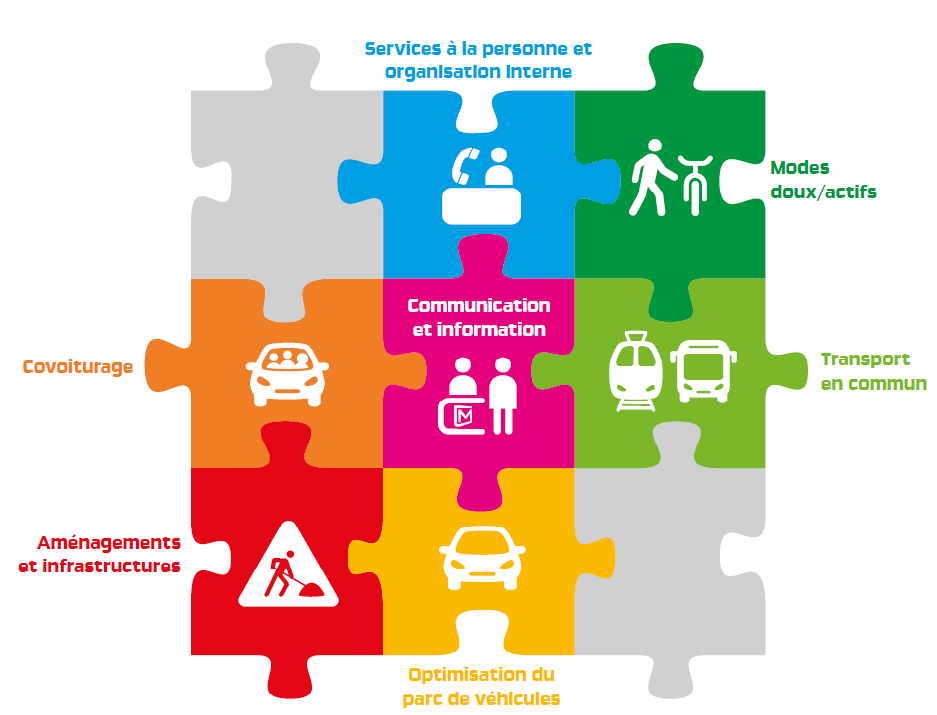 12
[Speaker Notes: Plan d’action – des leviers d’action multiples et diversifiés]
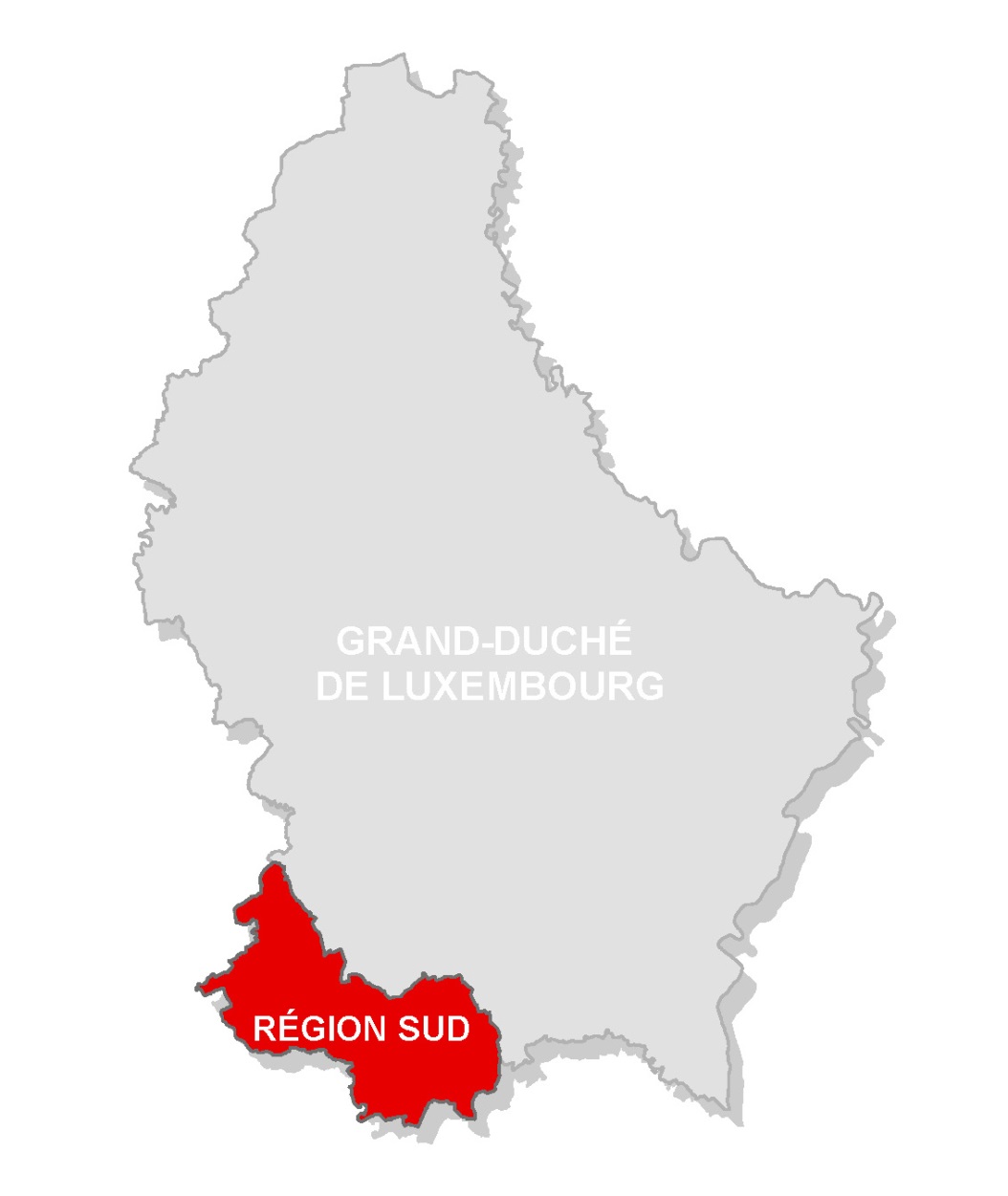 L’enquête mobilité Région Sud
Pistes d’action: 
leviers d’action multiples et diversifiés 
Projets prévus dans la Région Sud
Best practice
Le Guide Mobilité Belval
Une nouvelle desserte de bus dans la Z.I. Riedgen
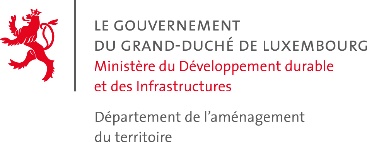 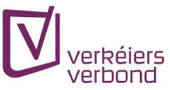 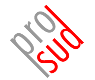 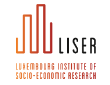 13
[Speaker Notes: Revenons sur les quelques projets prévus dans la Région Sud]
Projets prévus dans la Région Sud
Avant-projet Plan sectoriel transports  (projets d’envergure)
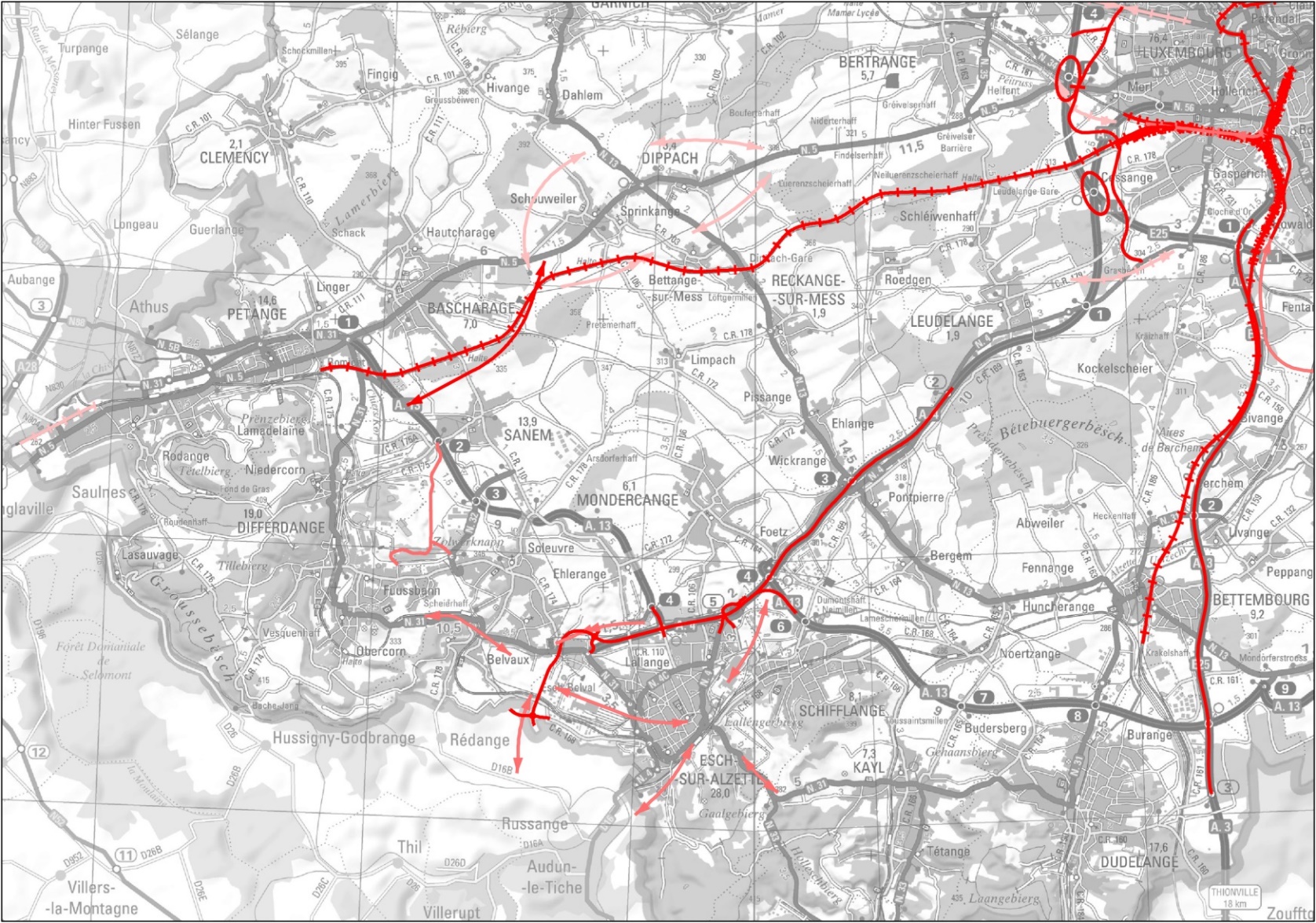 14
[Speaker Notes: Le plan sectoriel transports est un règlement grand-ducal qui est en cours de finalisation et qui doit permettre de réserver des couloirs pour les projets d’envergure en matière de transport.
Il s’agit par exemple:

de la nouvelle ligne ferroviaire entre Luxembourg et Bettembourg 
ou encore de la nouvelle liaison Micheville
Un bus à haut niveau de service dans la Région Sud mais également vers Luxembourg-Ville par une voie bus sur l’autouroute A4
Une optimisation de lA13-A4 entre Schifflange et Ehlerange
Etc.]
Projets prévus dans la Région Sud
BHNS (Bus à Haut Niveau de Service)
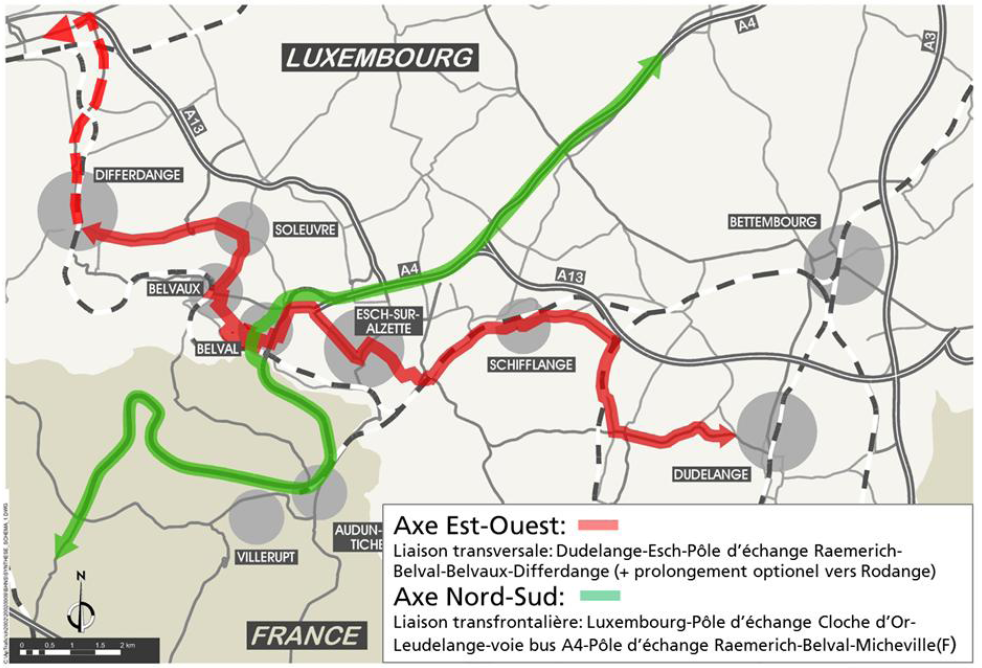 15
[Speaker Notes: Le plan sectoriel Transport prévoit également un réseau de Bus en commun à haut Niveau de service. 

L’axe Nord-Sud doit permettre d’améliorer la liaison en transport en commun entre la Région Sud et la Ville de Luxembourg et
L’axe Est-Ouest doit améliorer la liaison en transport en commun au sein de la Région Sud]
Projets prévus dans la Région Sud
Réseau cyclable
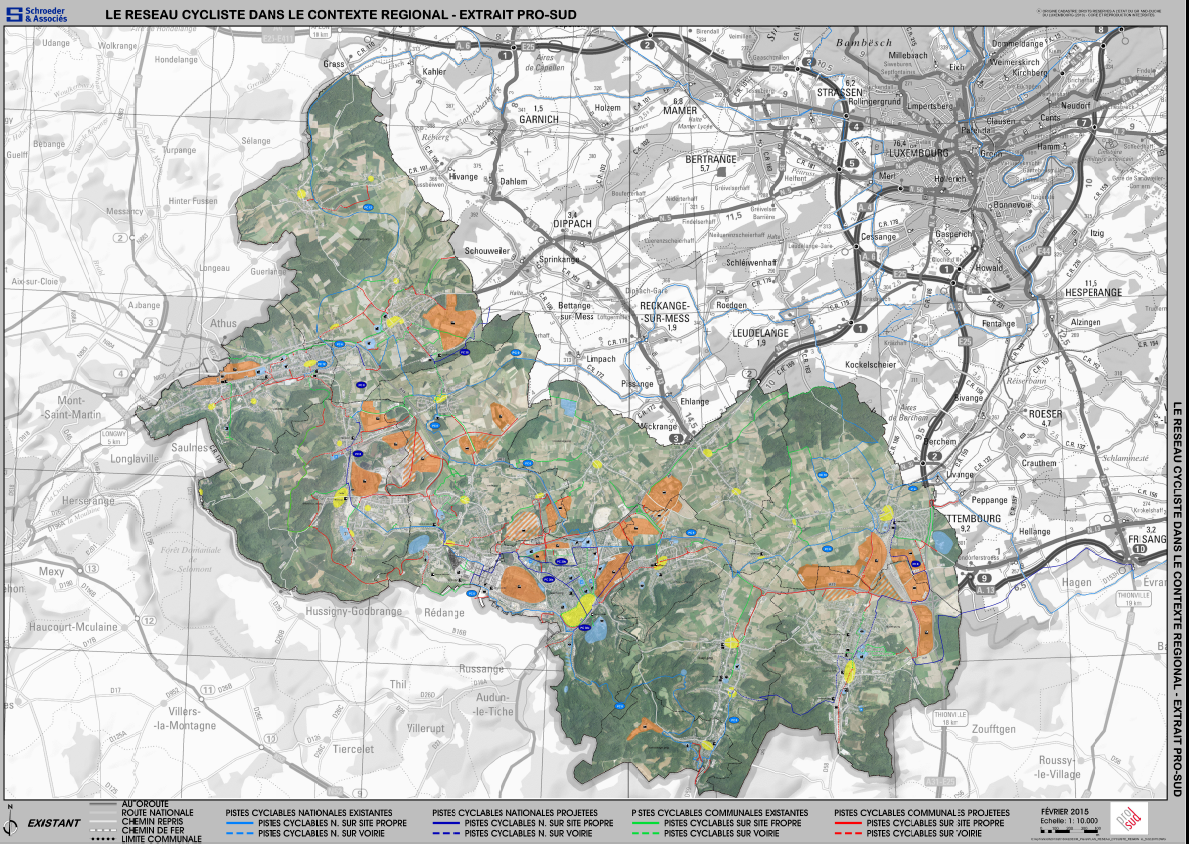 16
[Speaker Notes: La mobilité douce constitue un élément fondamental en vue d’une mobilité plus durable qu’il convient de développer.

Dans ce contexte, le syndicat PRO-SUD a lancé une pré-étude sur les corridors cyclables à l’échelle de la région Sud réalisée par Schroeder & Associés en 2014 . 
L’objectif est de créer un réseau cyclable performant et cohérent à travers le Sud en travaillant sur les interconnexions entre les communes et en développant des synergies entre les projets étatiques et communaux.]
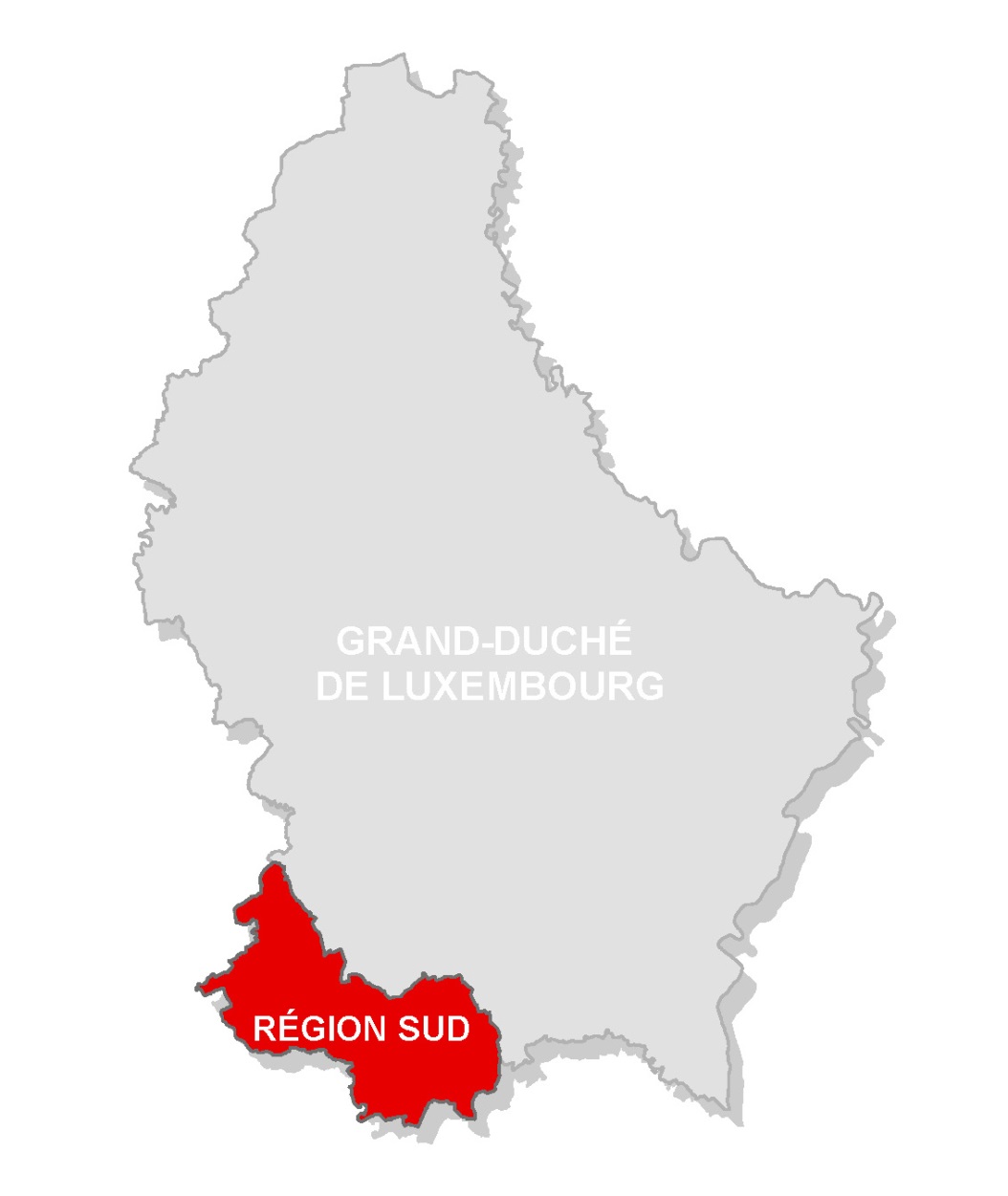 L’enquête mobilité Région Sud
Pistes d’action: 
leviers d’action multiples et diversifiés 
Projets prévus dans la Région Sud
Best practice
Le Guide Mobilité Belval
Une nouvelle desserte de bus dans la Z.I. Riedgen
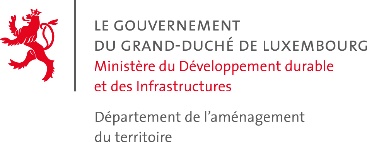 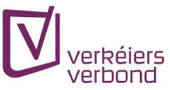 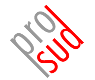 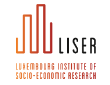 17
[Speaker Notes: Je vais maintenant passer la parole à Monsieur Schmit du Verkéiersverbond pour la présentation du Guide Mobilité Belval. (click)]
Best practice: Guide Mobilité Belval
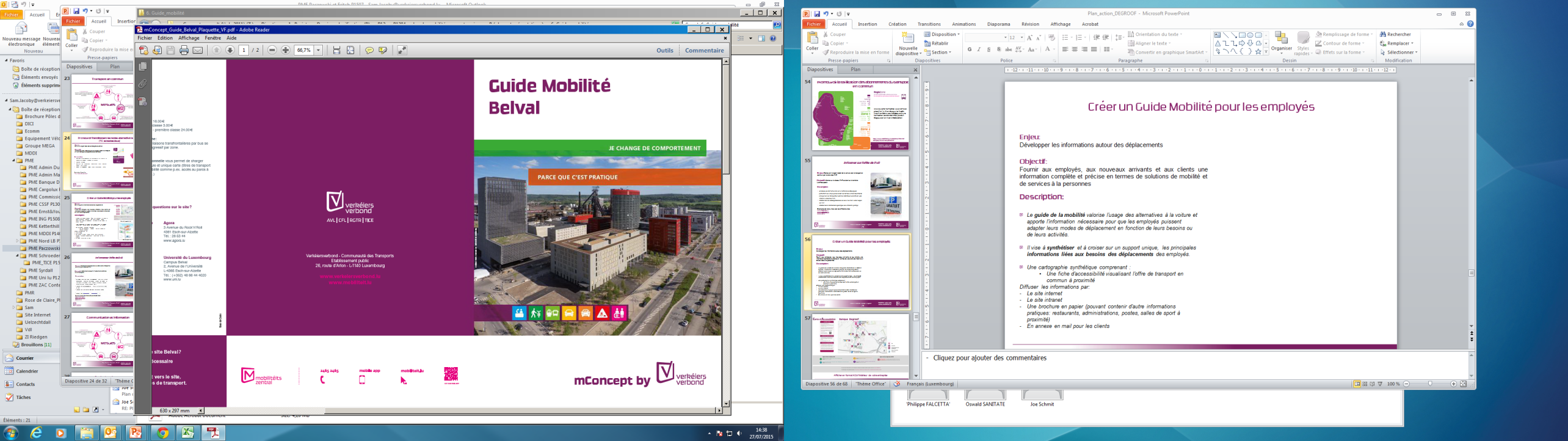 Joé Schmit
     Responsable Planification de la  
     mobilité
18
[Speaker Notes: Dans le cadre du Groupe de travail « Monitoring mobilité Belval », le Verkéiersverbond a élaboré une plaquette intitulée « Guide mobilité Belval » destinée aux étudiants, employés ou nouveaux riverains du site. 
Ce guide fournit toute information nécessaire en matière de mobilité sur le site, afin de faciliter les déplacements quotidiens depuis, vers et sur le site. 
Elle a été publiée et diffusée en 2015 lors de la relocalisation et l’ouverture de l’Université de Luxembourg sur site Belval.]
Best practice: Guide Mobilité Belval
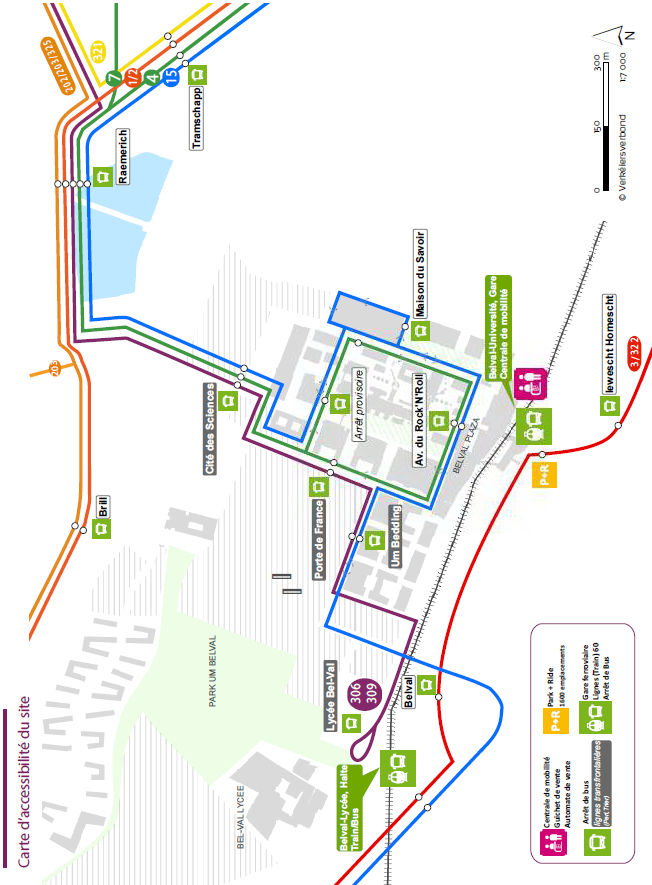 19
[Speaker Notes: Le Guide Mobilité Belval comprend notamment deux cartes d’accessibilité dédiées une fois à l’accès au site en transport en commun et une fois au déplacement par modes doux sur le site. 
Sur un support unique est visualisé l’offre de transport en commun (train et bus), les tracés des lignes, l’accès P+R ainsi que le nom et la localisation des principaux bâtiments du site.]
Best practice: Guide Mobilité Belval
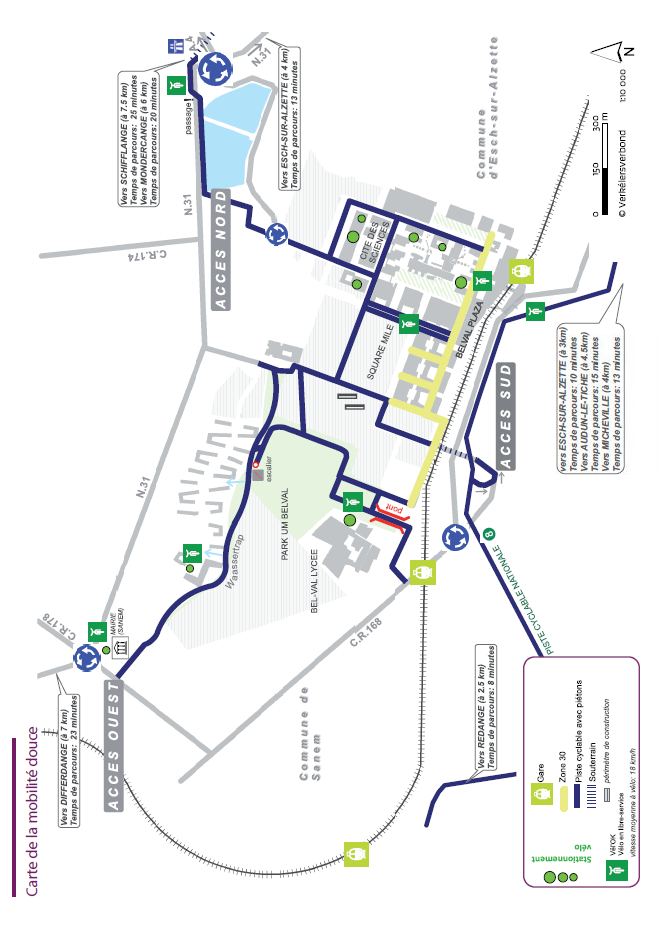 20
[Speaker Notes: De même pour la mobilité douce. Une carte regroupe toutes les informations importantes relatives à ce mode de déplacement écologique et durable à savoir : 
les tracés des pistes cyclables sur le site, 
les infrastructures pro-vélo (stationnement de vélos), 
et les zones 30.]
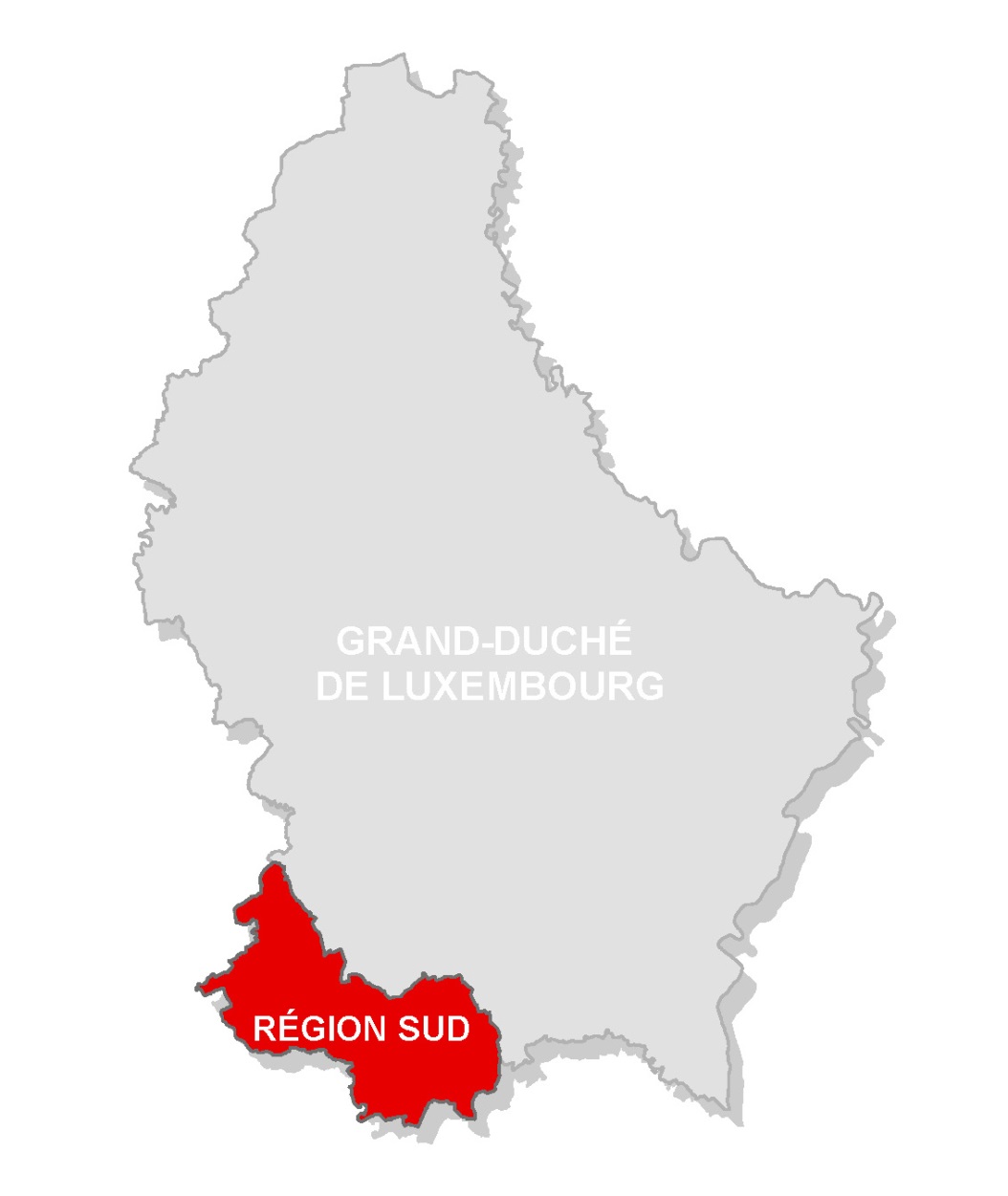 L’enquête mobilité Région Sud
Pistes d’action: 
leviers d’action multiples et diversifiés 
Projets prévus dans la Région Sud
Best practice
Le Guide Mobilité Belval
Une nouvelle desserte de bus dans la Z.I. Riedgen
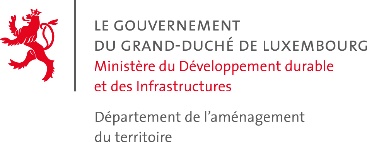 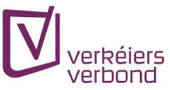 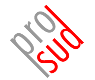 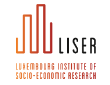 21
[Speaker Notes: Mais trêve de longs discours, car je voudrais aussi laisser parler des entreprises qui ont déjà eu l’occassion de participer à un tel sondage.

Je passe maintenant la parole à Monsieur Berettini de la société Husky pour nous présenter un exemple de bonne pratique. 
+(click)]
Best practice: Z.I. Riedgen-Dudelange
Walter Berettini
     Apprenticeship Leader & Personal
     Representative - Husky
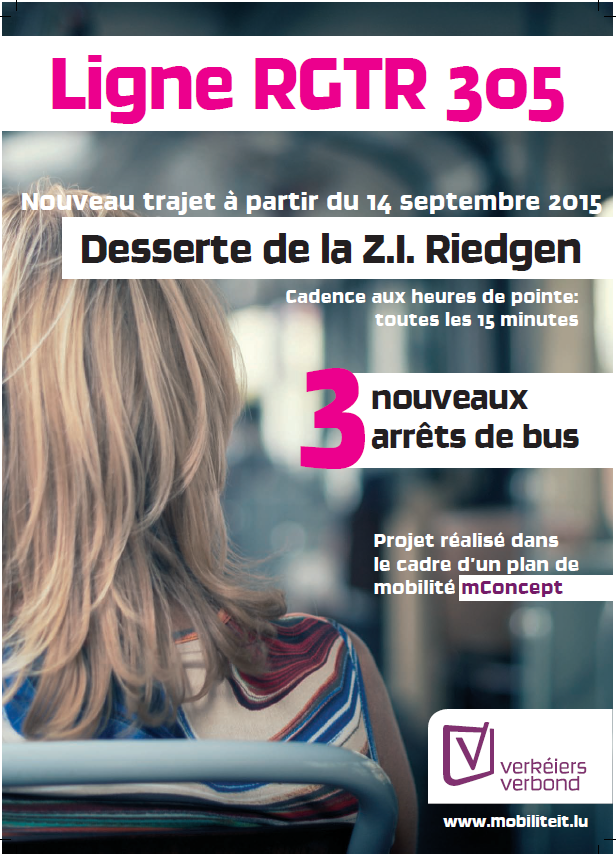 22
Best practice: Z.I. Riedgen-Dudelange
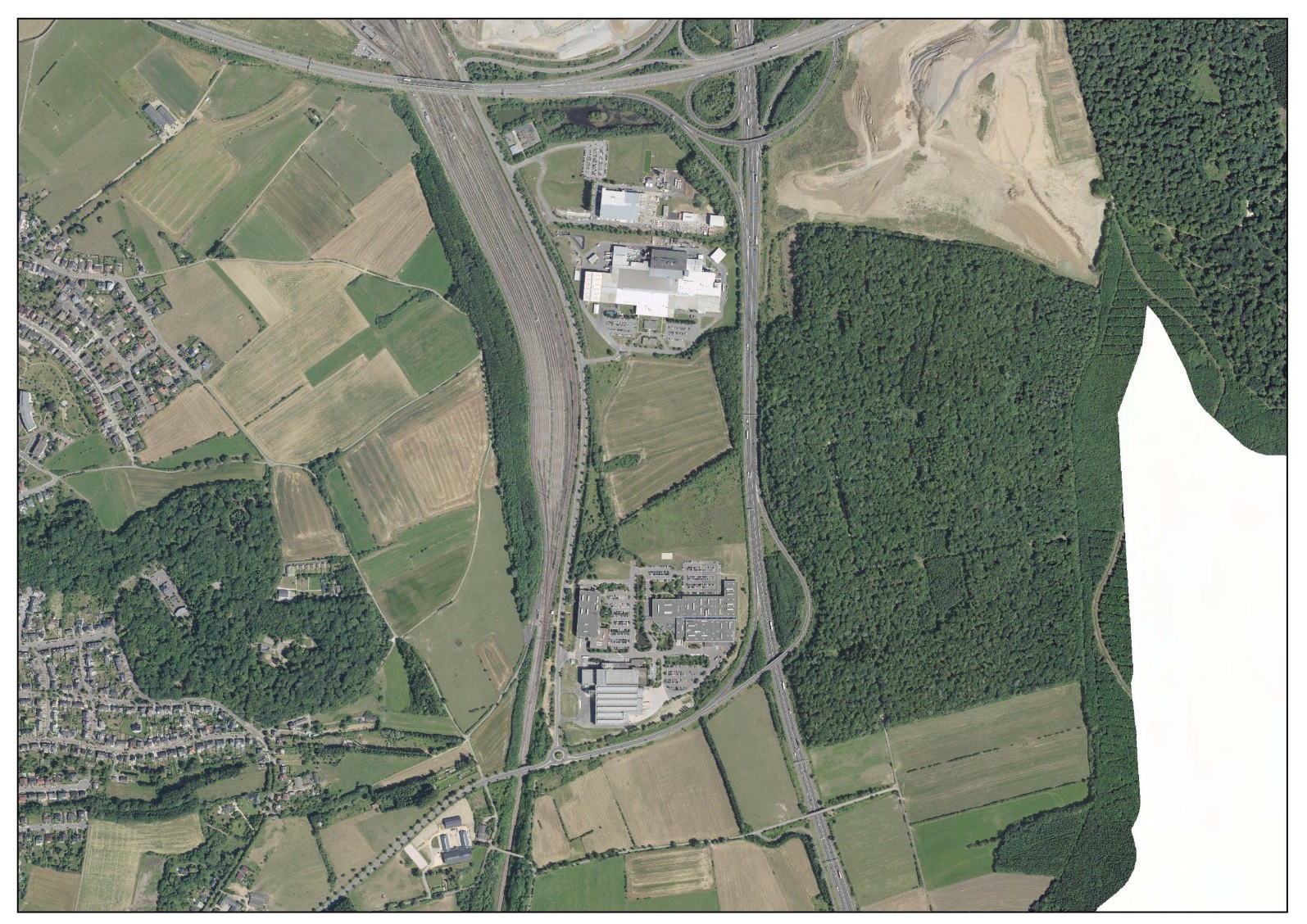 Zone Industrielle Riedgen
23
[Speaker Notes: Je passe maintenant la parole à Monsieur Biancalana pour la clôture de la présentation + (click)]
Conclusion
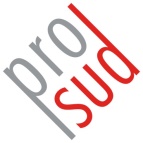 Dan Biancalana
      Président du syndicat PRO-SUD
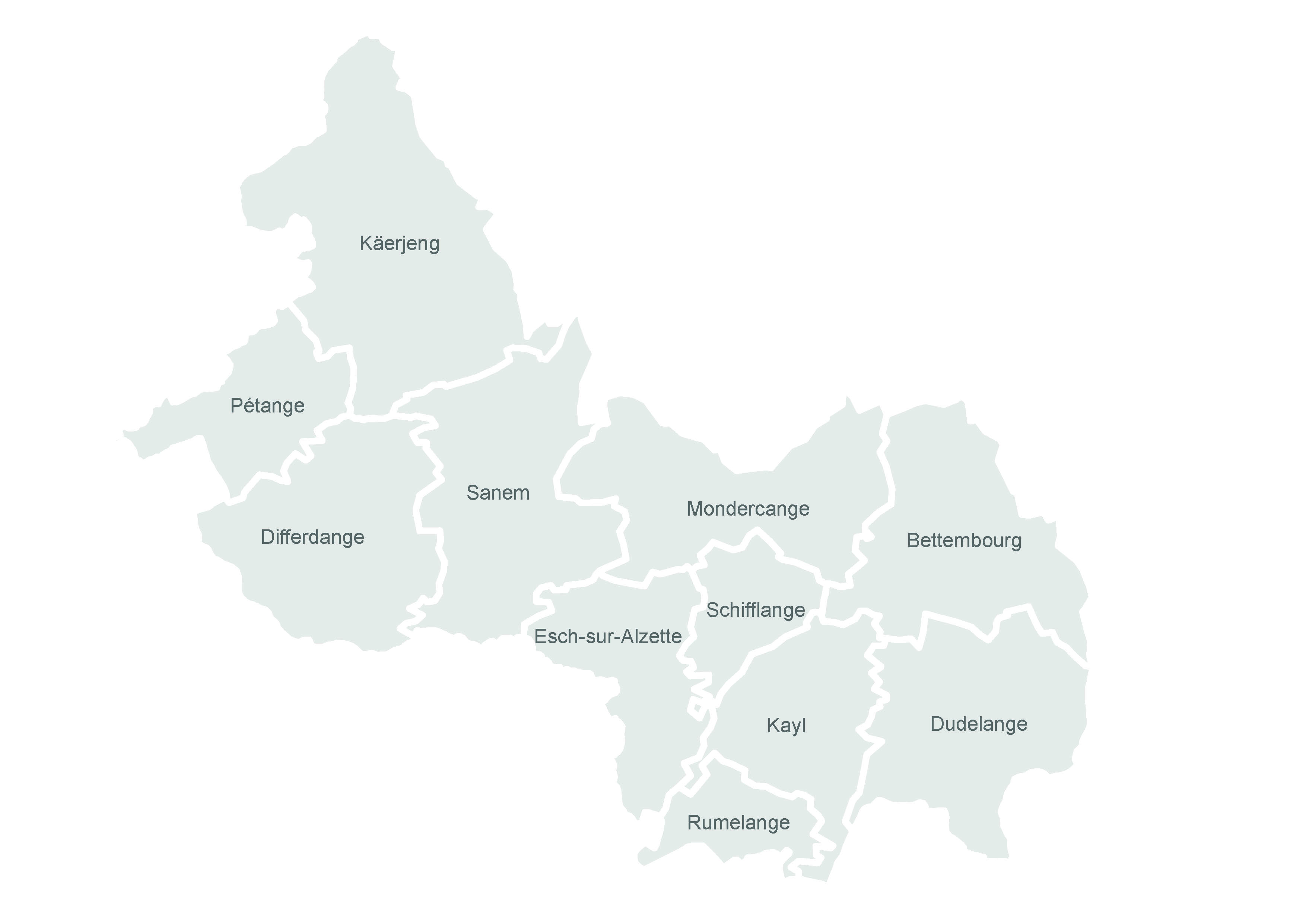 24
[Speaker Notes: Cliquer pout présenter les prochaines étapes]
Conclusions
Prochaines étapes:
     1ère phase des questionnaires jusqu’au 31.12.2016
     2e phase des questionnaires à partir de mars 2017

Une séance d’information sera réalisée à la suite de la 2e phase pour présenter  les résultats du diagnostic.
25
[Speaker Notes: Moment pour poser les questions

Inviter les personnes au vin d’honneur]
Merci de votre participation
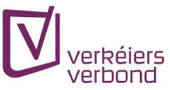 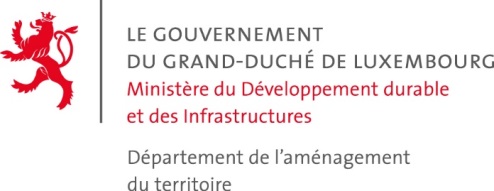 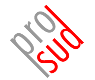 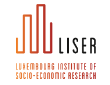 26